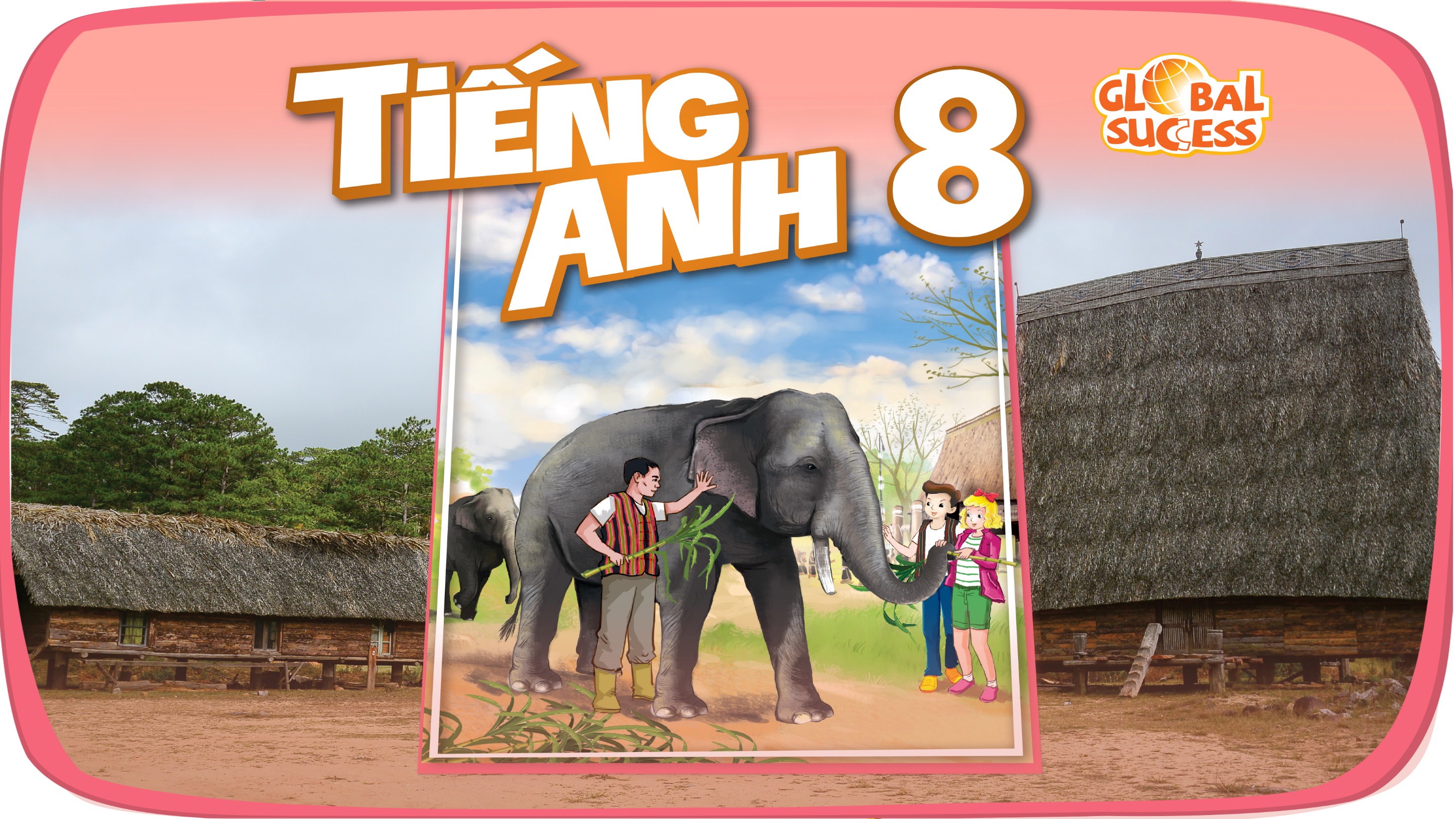 SCIENCE AND TECHNOLOGY
11
Unit
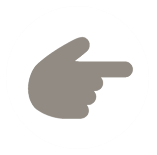 LESSON 1: GETTING STARTED
Great news for students
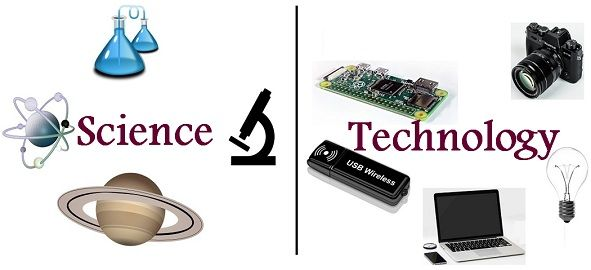 1
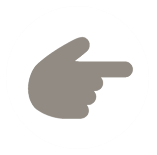 LESSON 1: GETTING STARTED
WARM-UP
Game: Hidden words
PRESENTATION
Vocabulary
Task 1: Listen and read.
Task 2: Read the conversation again and tick T (True) or F  (False)
Task 3: Label each picture with a phrase from the box.
Task 4: Complete the sentences, using the phrases in 3.
PRACTICE
Task 5: Quiz: Do you know what things were invented in these years? Work in pairs and find out.
PRODUCTION
Wrap-up
Homework
CONSOLIDATION
WARM-UP
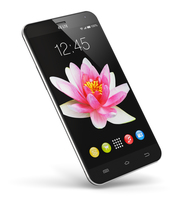 The hidden word:
1. What is this?
SEIENCC
SMARTPHONE
_ _ _ _ _ _ _ _ _ _
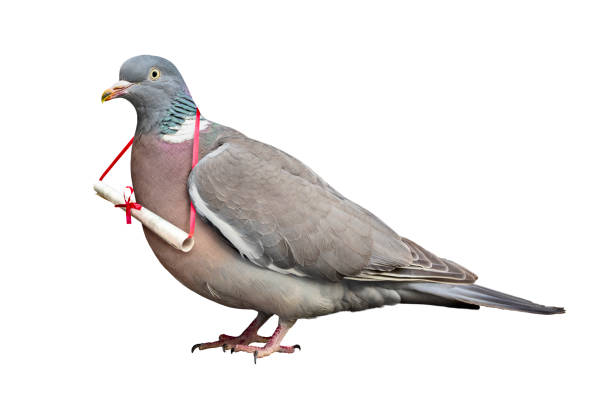 PIGEON
2. My favourite bird is _ _ _ _ _ _ .
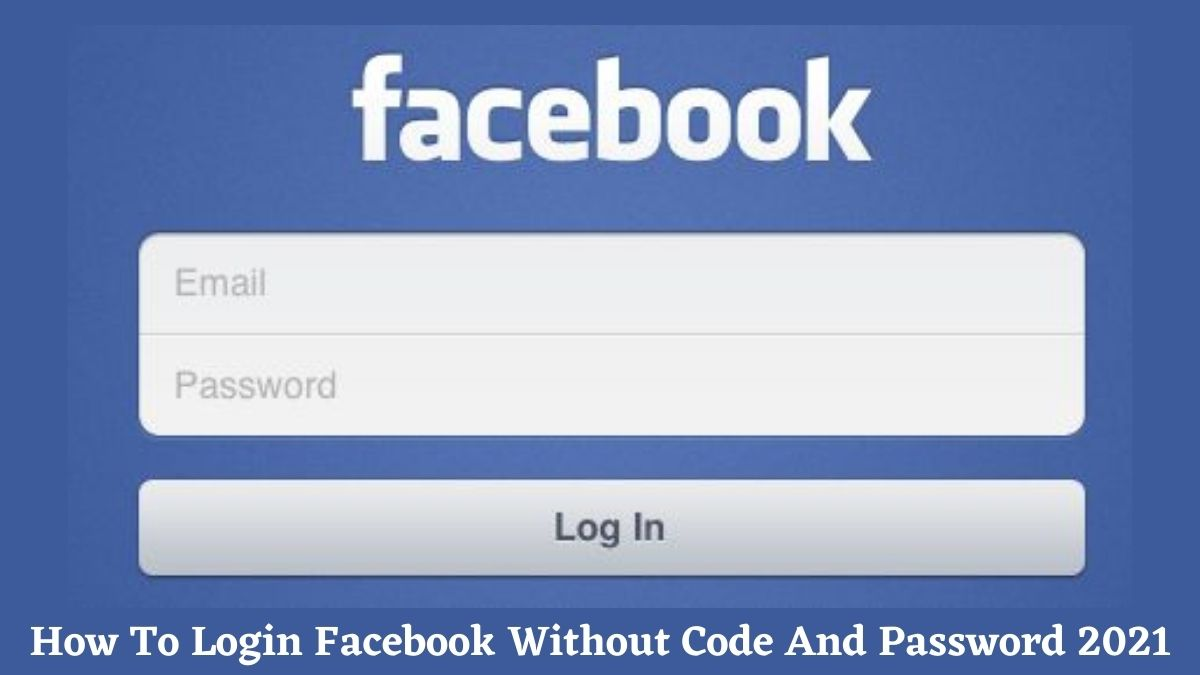 ACCOUNT
3. I don't have a Facebook _ _ _ _ _ _ _ .”
EOTLHYGNCO
The hidden word:
WARM-UP
7. Don't unplug my phone.
 It's _ _ _ _ _ _ _ _ .
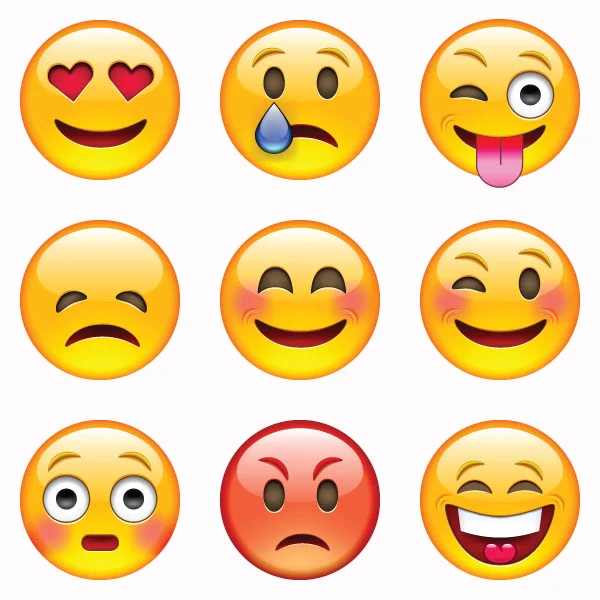 4. What are they?
CHARGING
EMOJIS
_ _ _ _ _ _
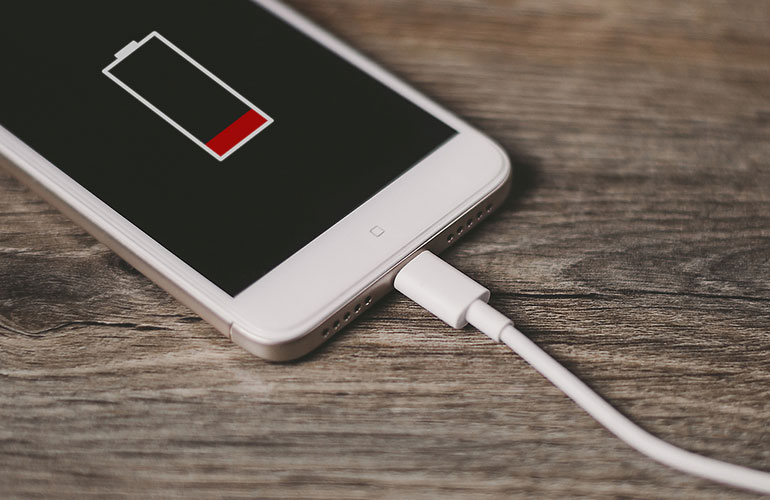 TABLETS
5. I prefer using _ _ _ _ _ _ _ to smartphones .
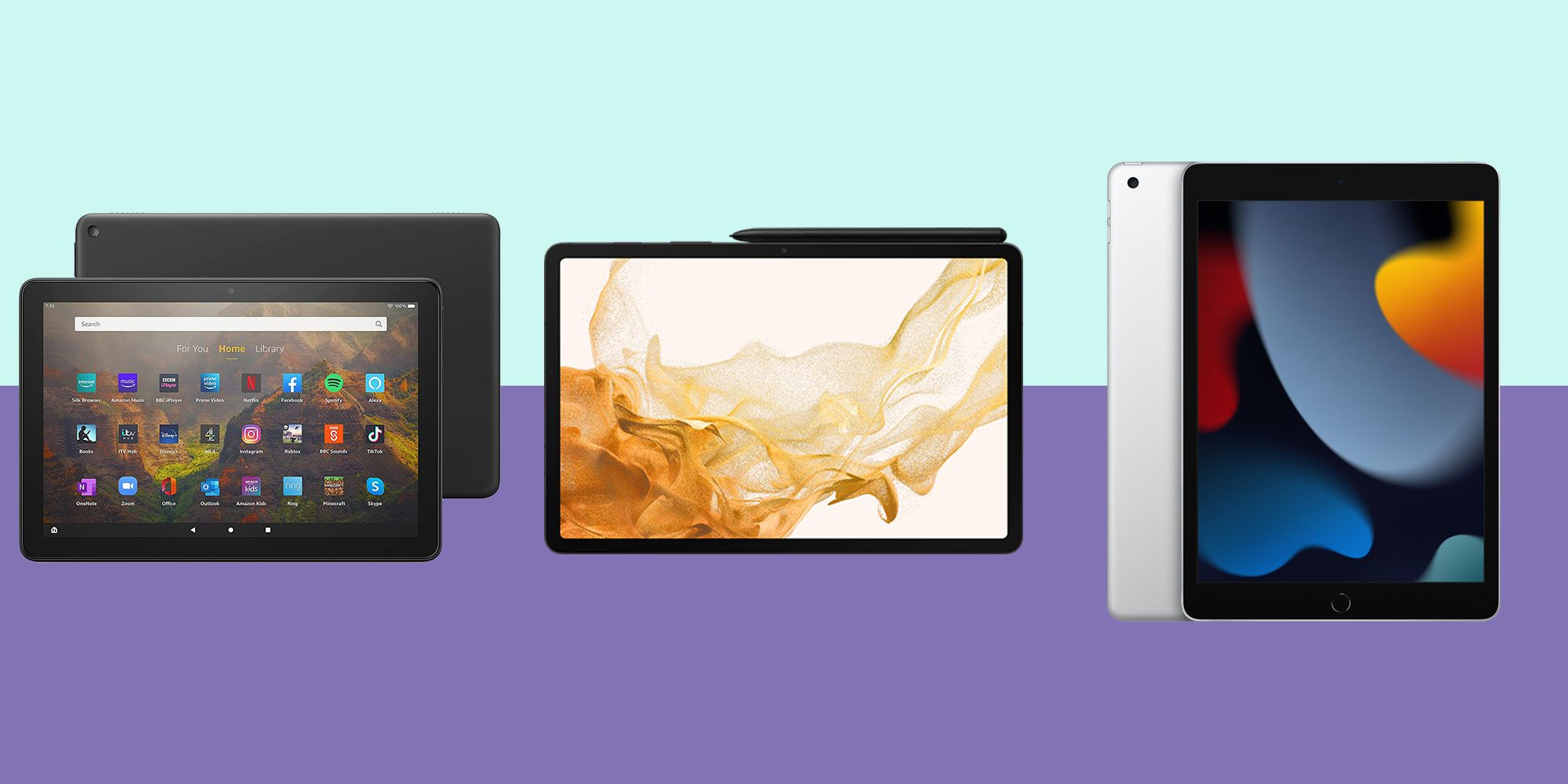 8. What is this?
 
It's a _ _ _ _ _ _ _ _ .
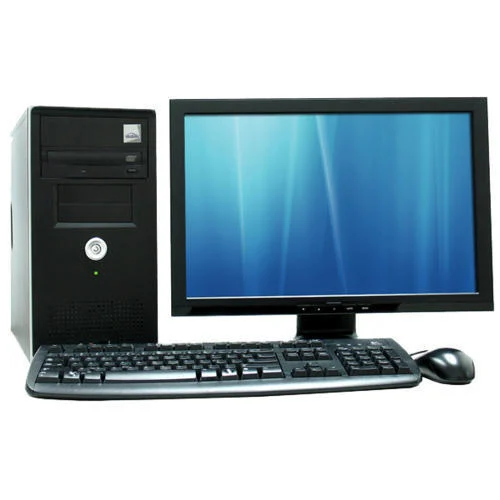 TELEPATHY
6. _ _ _ _ _ _ _ _ _  the direct communication of thoughts or feelings from one person to another without using speech, writing, or any other normal method.
COMPUTER
WARM-UP
The hidden words:
EOTLHYGNCO
SEIENCC
SCIENCE
TECHNOLOGY
_ _ _ _ _ _ _
_ _ _ _ _ _ _ _ _ _
PRESENTATION
technology (n)
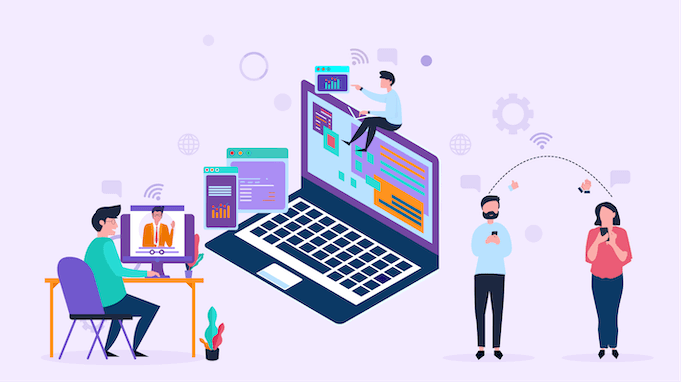 /tekˈnɒlədʒi/
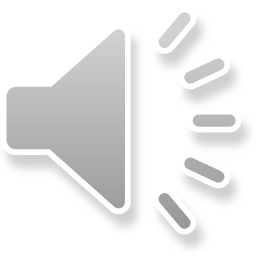 công nghệ
PRESENTATION
face to face (adj)
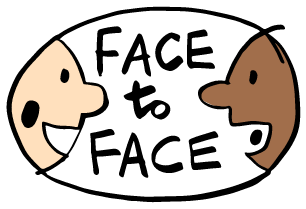 /ˌfeɪs tə ˈfeɪs/
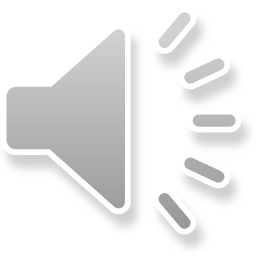 trực tiếp, 
mặt đối mặt
PRESENTATION
epidemic (n)
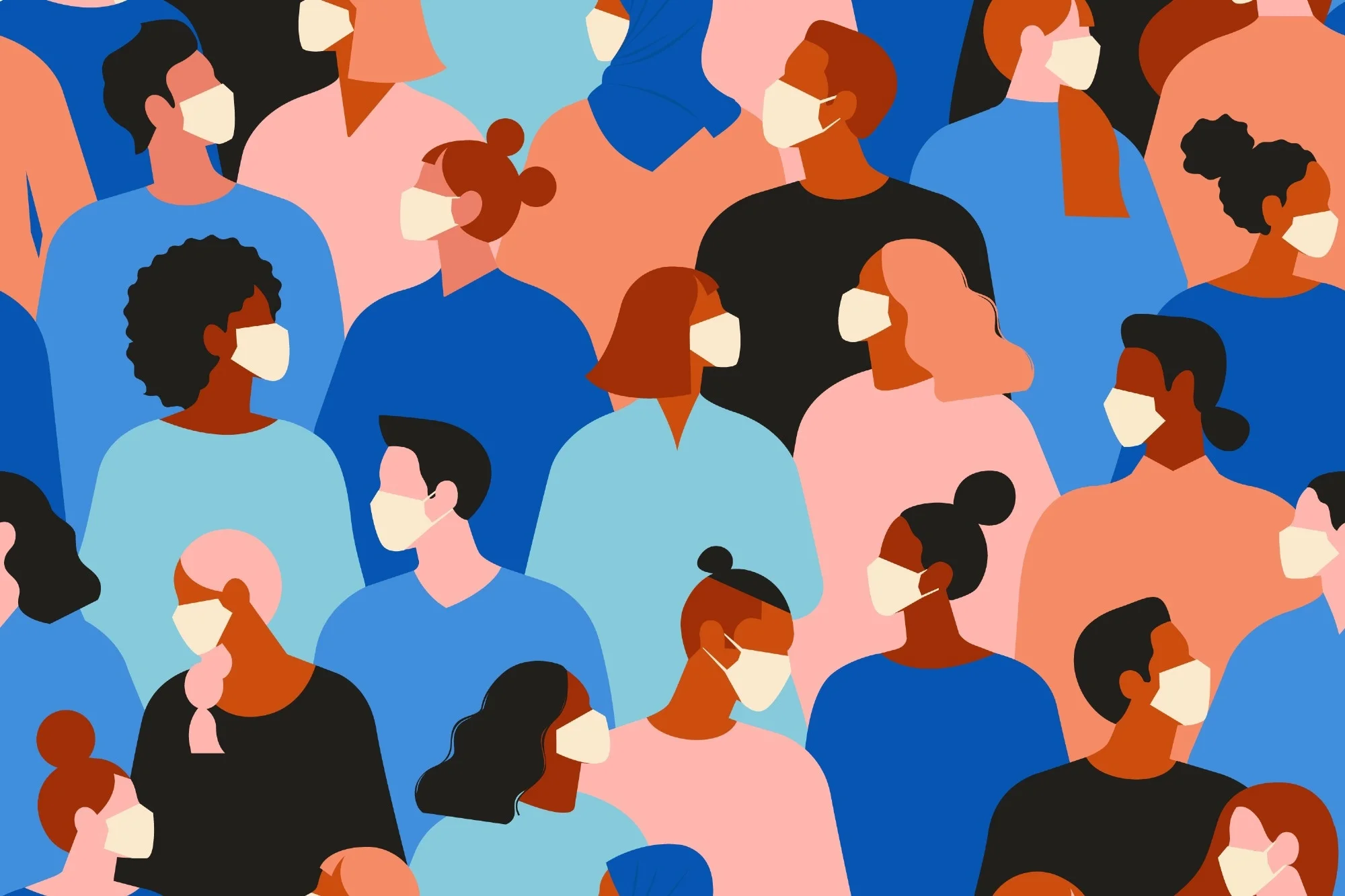 /ˌepɪˈdemɪk/
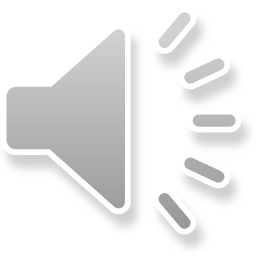 đại dịch
PRESENTATION
breakout room (n)
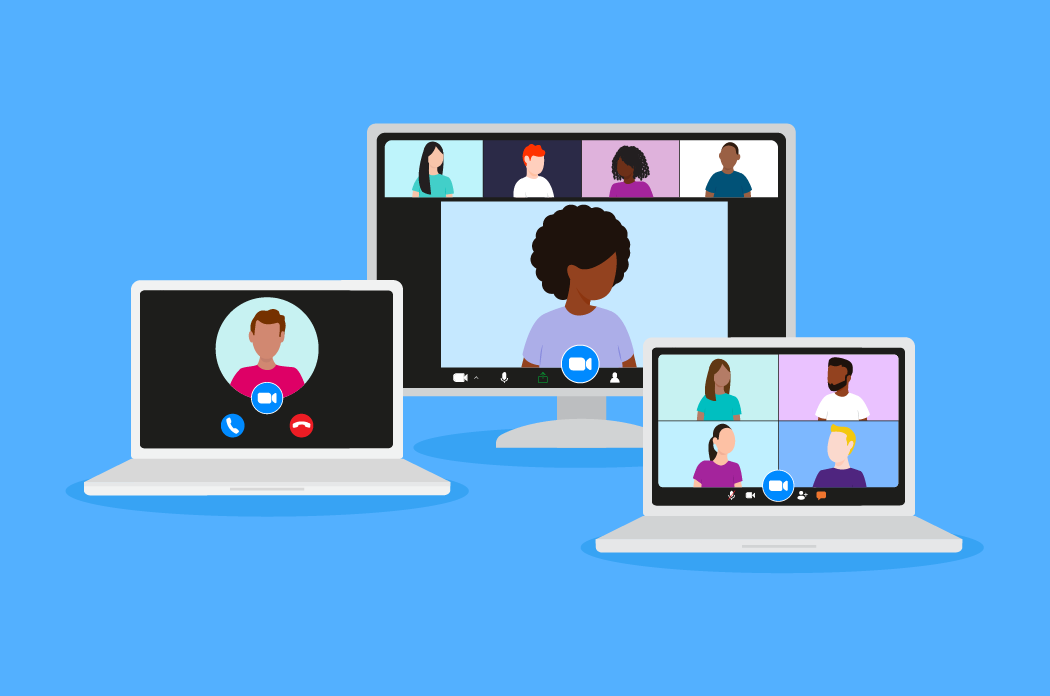 /ˈbreɪkaʊt rʊm /
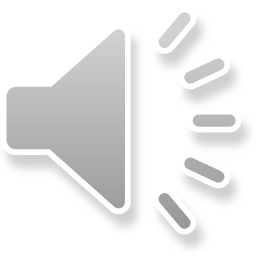 phòng học chia nhỏ, chia nhóm
PRESENTATION
contact lens (n)
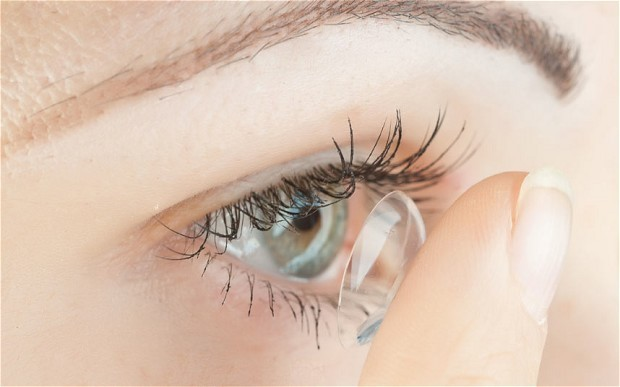 /ˈkɒntækt lenz/
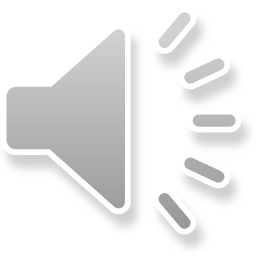 kính áp tròng
PRESENTATION
invention (n)
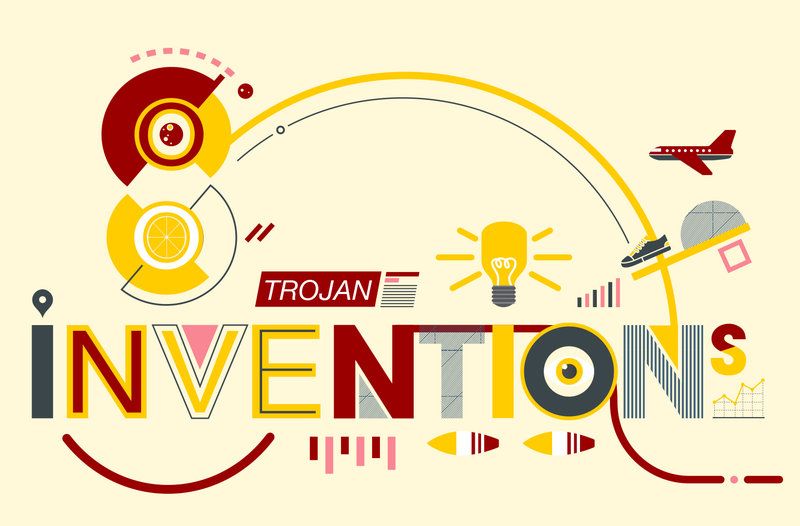 /ɪnˈvenʃn/
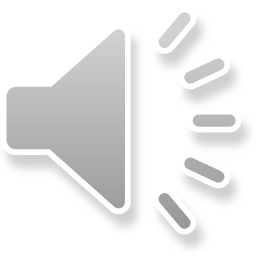 phát minh
PRESENTATION
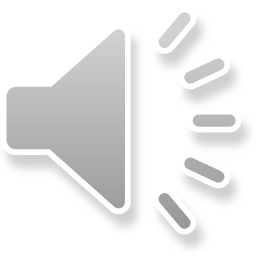 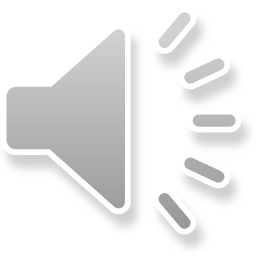 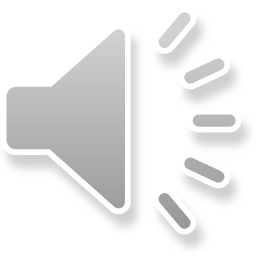 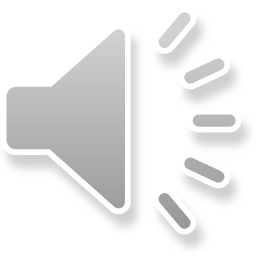 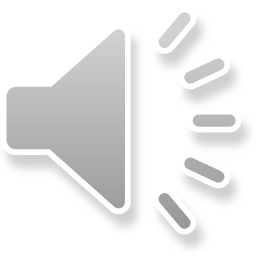 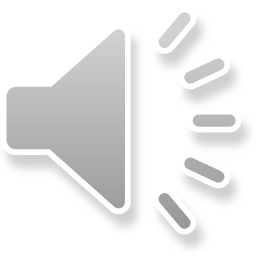 PRACTICE
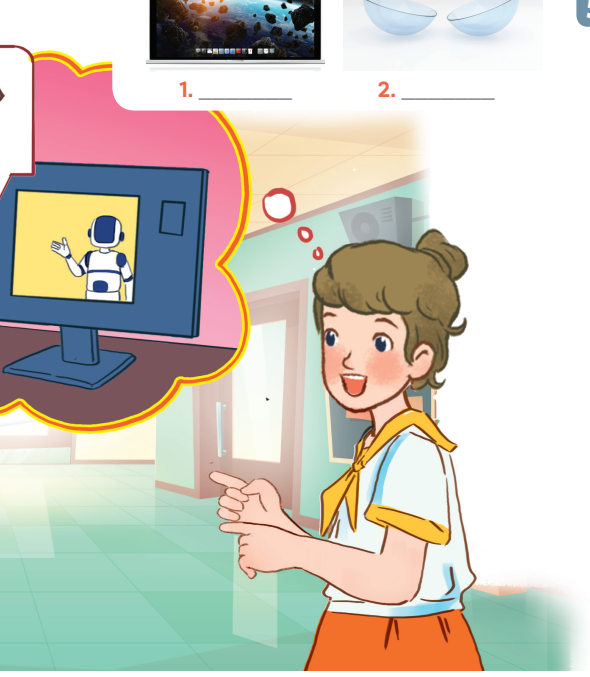 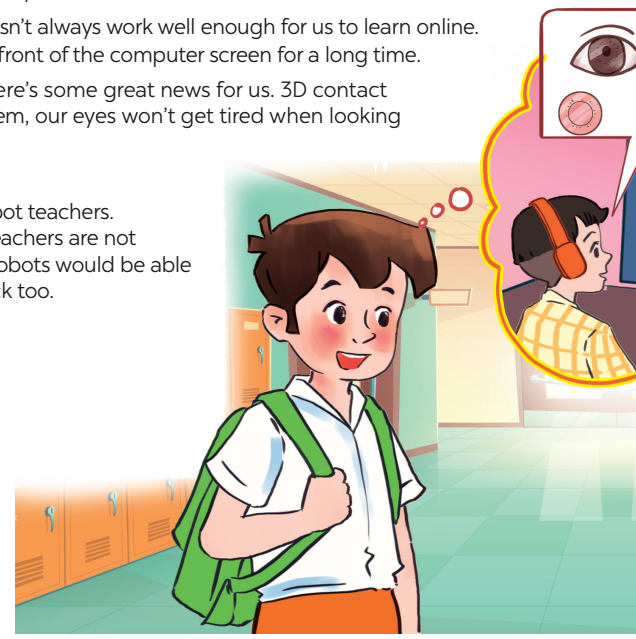 1. Who are the girl and the boy?			3. What  might they be talking about?  
2. Where do you think they  are? 			4. What can you see in the bubble?
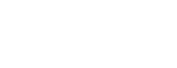 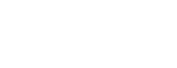 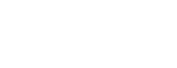 PRACTICE
1
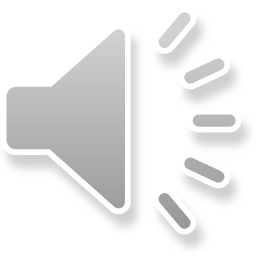 Listen and read.
Minh:	I really liked yesterday’s online lesson. What about you, Ann?
Ann:	I prefer having face-to-face classes. I like to interact with my classmates during the lessons.
Minh:	I think online classes are convenient during bad weather or epidemics. Also, students can still 	interact when they are in breakout rooms.
Ann:	But the Internet connection doesn’t always work well enough to learn online. And my eyes get 	tired when I work in front of the computer screen for a long time.
Minh: 	I know what you mean. But there’s some great news for us. 3D contact lenses will soon be 	available. With them, our eyes won’t get tired when looking at a computer screen all day long.
Ann:	Wow, that’s brilliant!
Minh:	Another helpful invention is robot teachers. They will teach us when our human teachers are 	not available or get ill. My uncle said the robots would be able to mark our work and give us 	feedback too.
Ann:	Fantastic! I can’t wait.
PRACTICE
2
Read the conversation again and tick T (True) or F (False).
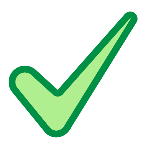 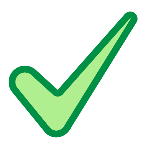 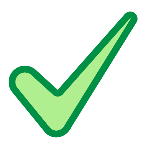 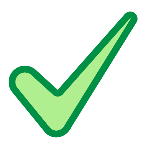 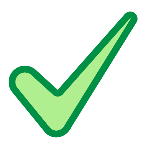 PRACTICE
3
Label each picture with a phrase from the box.
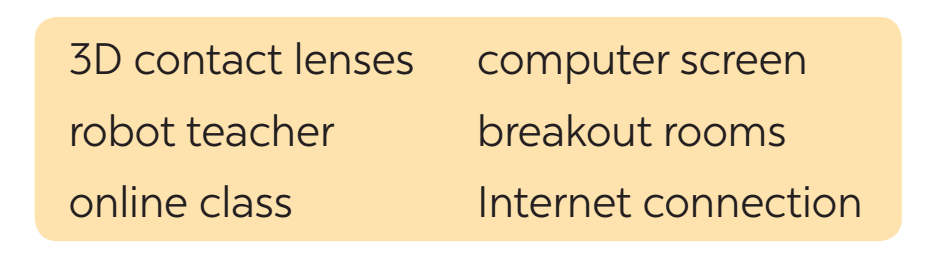 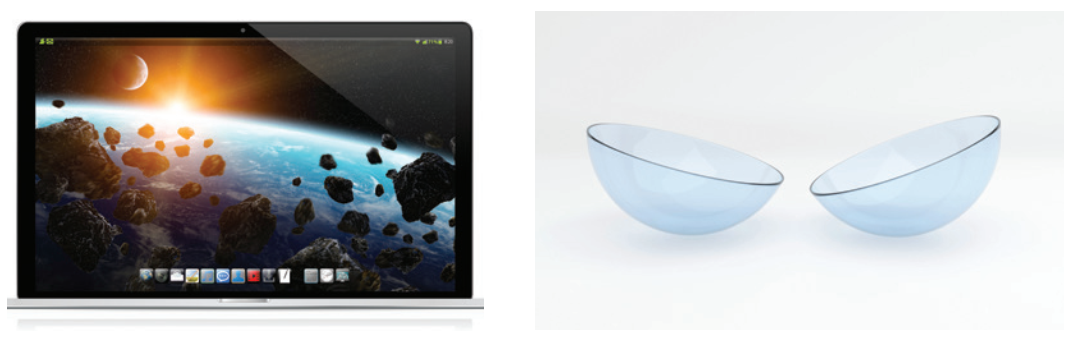 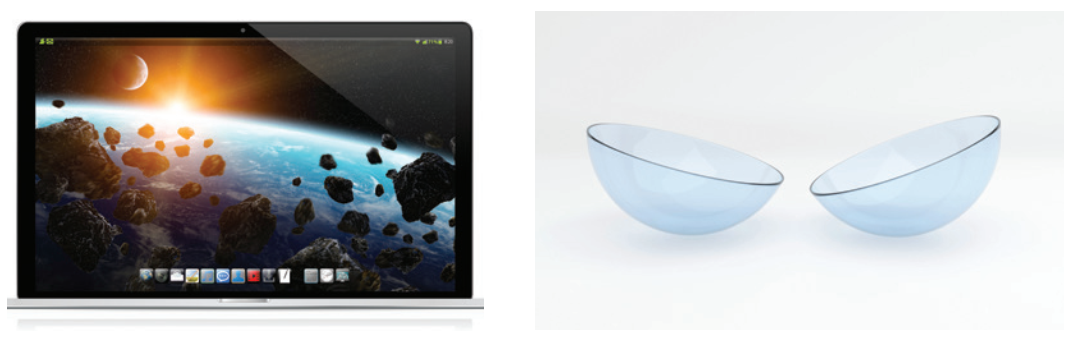 computer screen
3D contact lenses
1. ______________
2. _______________
PRACTICE
3
Label each picture with a phrase from the box.
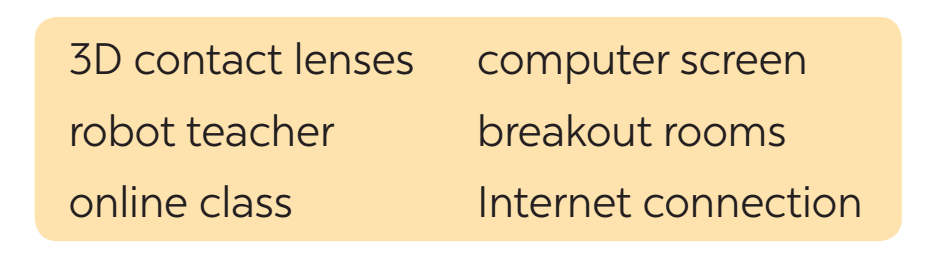 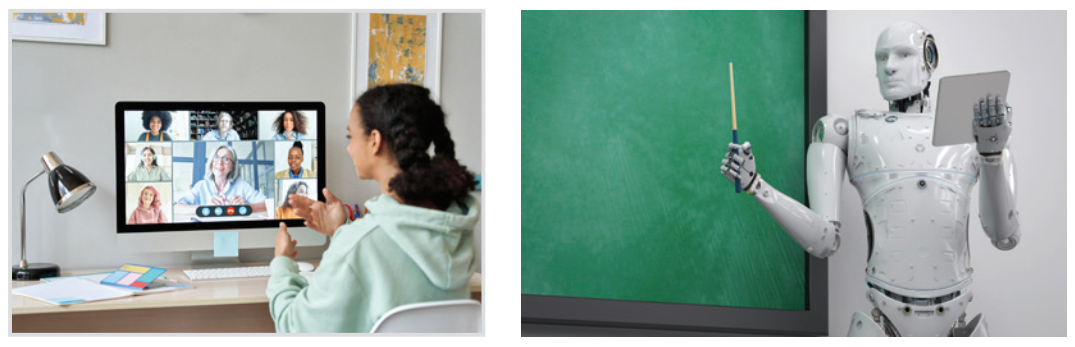 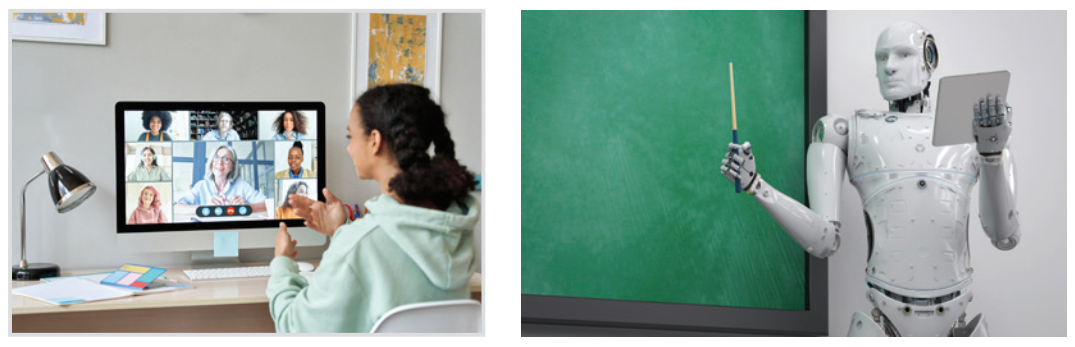 online class
3. ______________
4. _______________
robot teacher
PRACTICE
3
Label each picture with a phrase from the box.
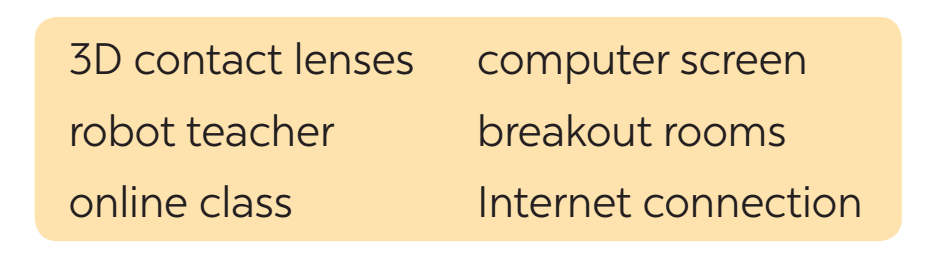 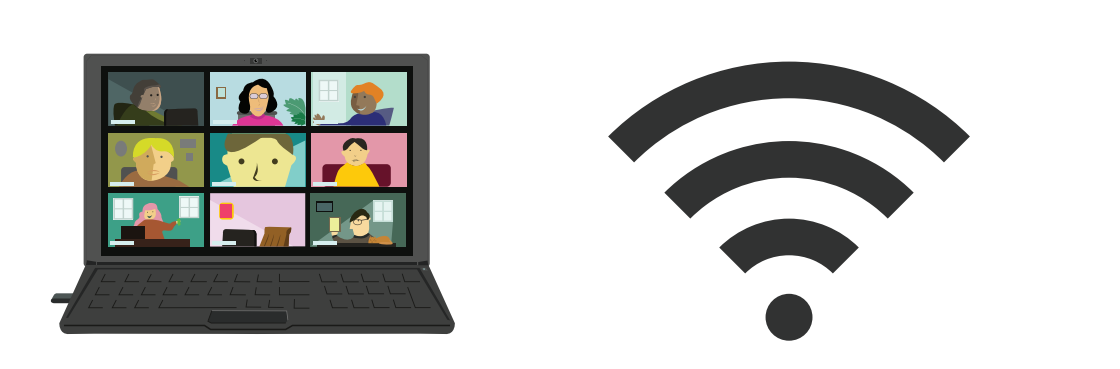 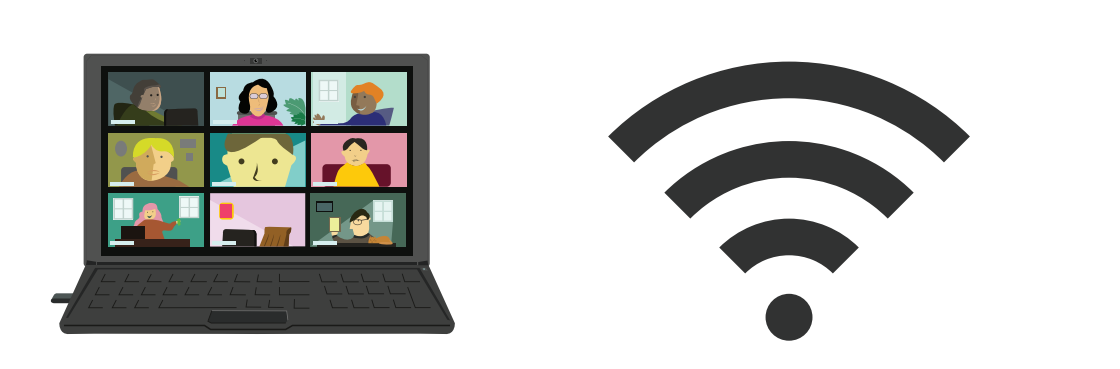 breakout rooms
5. ______________
6. _________________
Internet connection
PRACTICE
4
Complete the sentences, using the phrases in 3.
1. I can’t see the documents on the computer very clearly. I need a larger ______________.
2. During our lessons, our teacher puts us into ______________ for group discussions.
3. A ____________ in Korea teaches English to primary students.
4. We had a(n) ____________ yesterday with a teacher in the US.
5. Can I wear ________________ and watch a movie too?
computer screen
breakout rooms
robot teacher
online class
3D contact lenses
PRODUCTION
5
Do you know what things were invented in these years?
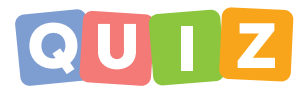 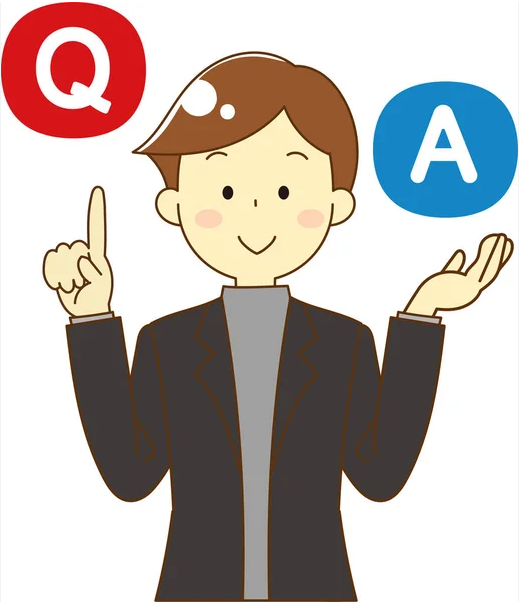 1. 1822: Charles Babbage invented it. Students use it to type essays and to learn online.
The first computer
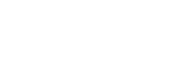 PRODUCTION
5
Do you know what things were invented in these years?
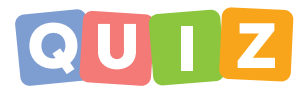 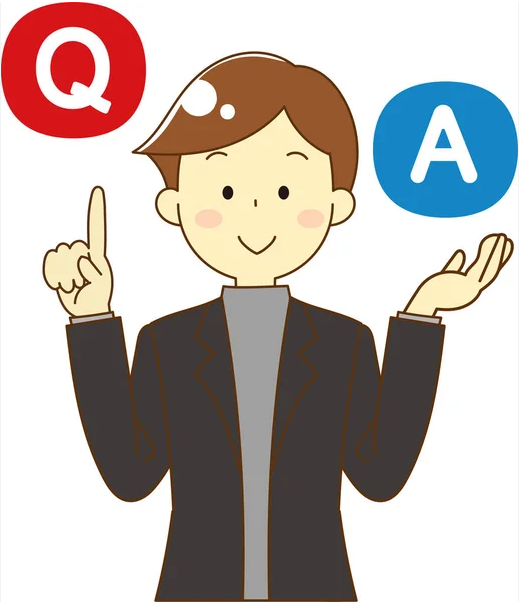 2. 1876: Alexander Graham Bell invented it. We use it to communicate with our friends and families.
The telephone
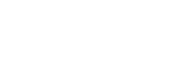 PRODUCTION
5
Do you know what things were invented in these years?
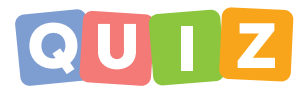 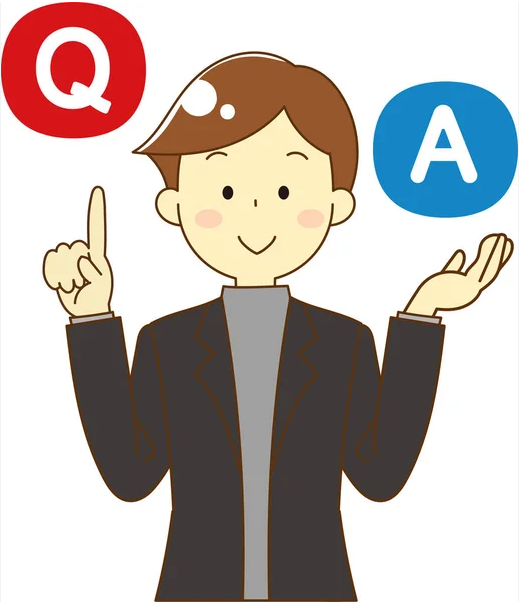 3. 1928: Sir Alexander Fleming discovered it. It was the world’s first antibiotic.
Penicillin
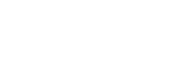 PRODUCTION
5
Do you know what things were invented in these years?
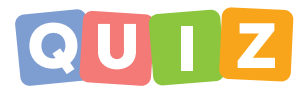 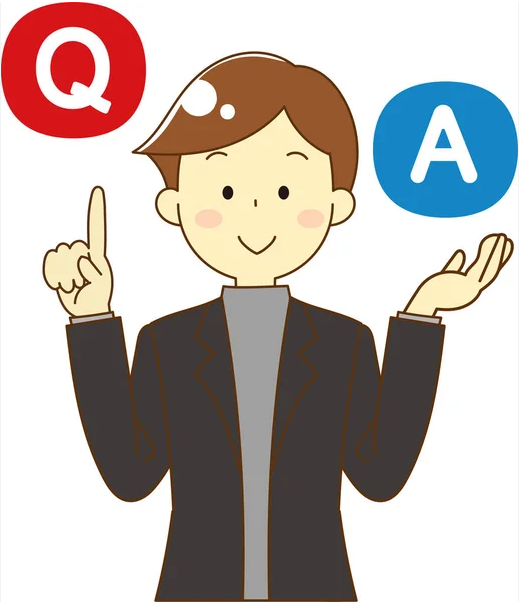 4. 1989: Tim Berner-Lee invented it. It links information sources so everyone can access them.
The WWW -World Wide Web
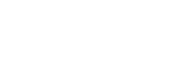 PRODUCTION
5
Do you know what things were invented in these years?
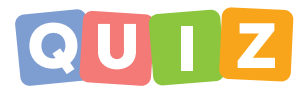 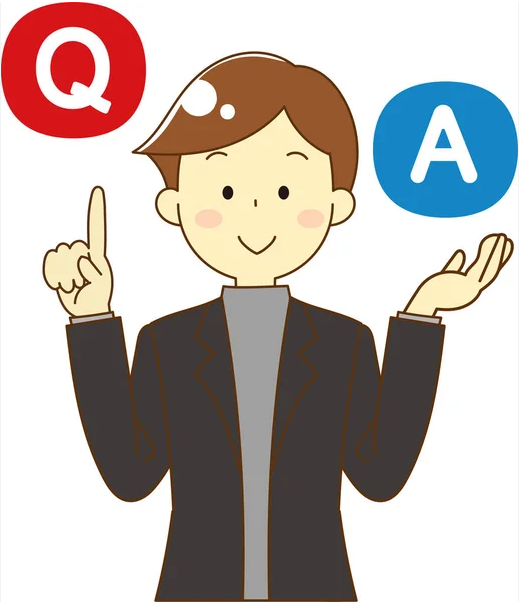 5. 2000: Honda developed it. It can run, jump, and work as a bartender.
Robot ASIMO
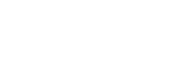 CONSOLIDATION
1
Wrap-up
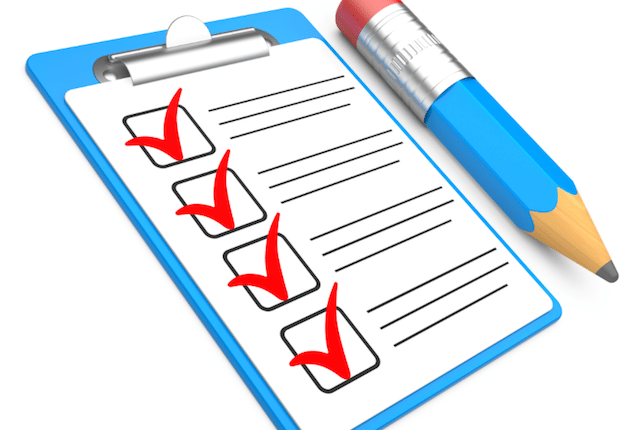 What have we learnt in this lesson?
identify the topic of the unit
use lexical items related to science and technology
identify the language features that are covered in the unit
CONSOLIDATION
2
Homework
- Name technologies and inventions they have learnt about in the lesson.
- Learn new words and phrases by heart.
- Do Exercise in the Workbook
- Start preparing for the Project of the unit
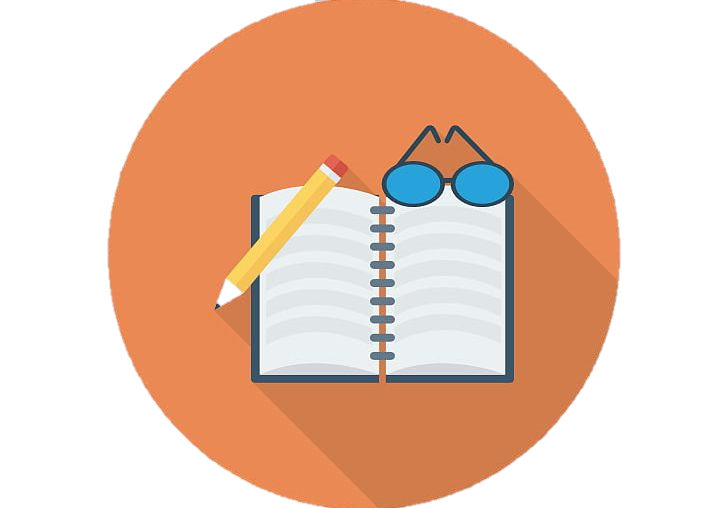 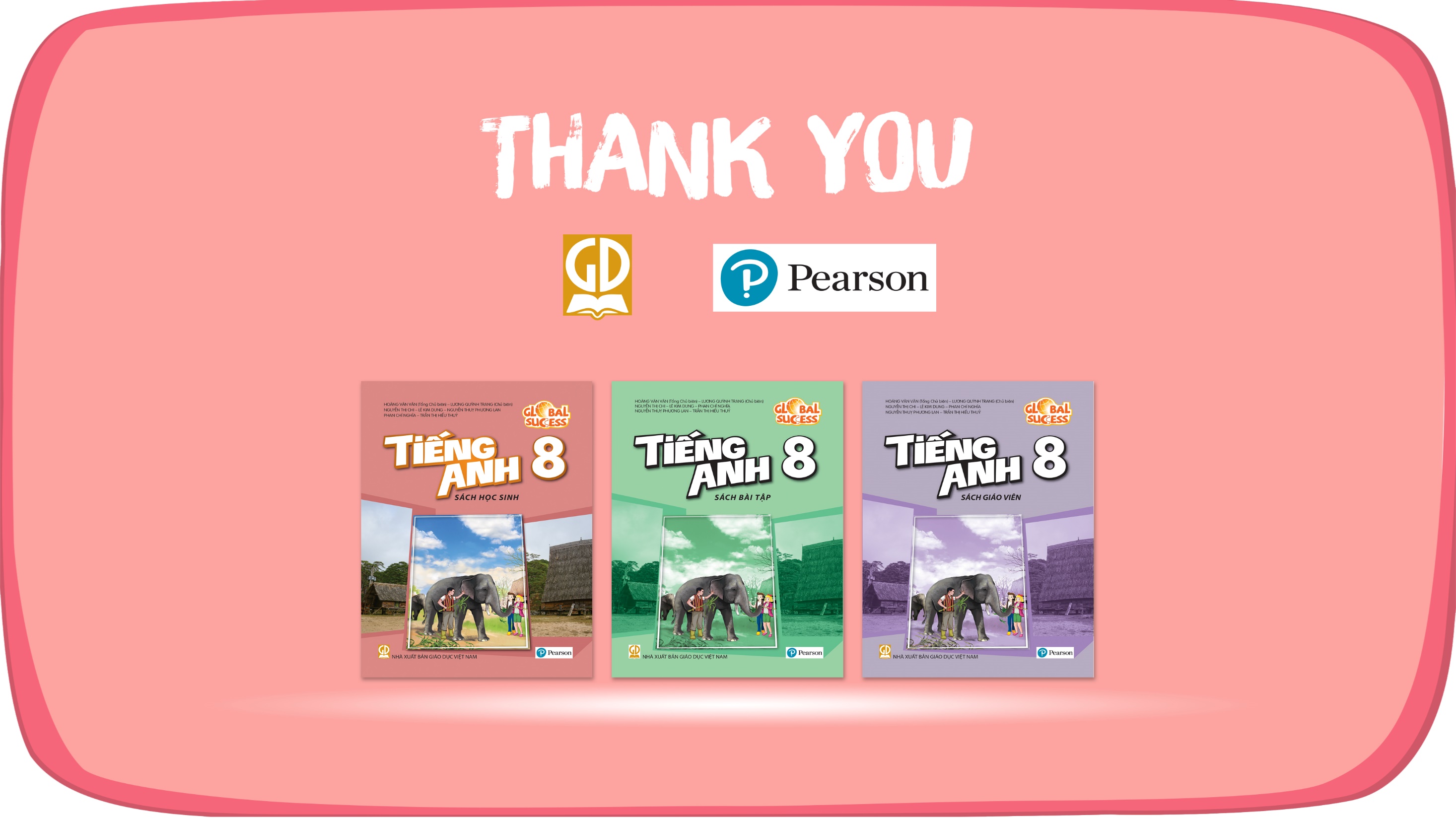 Website: hoclieu.vn
Fanpage: facebook.com/tienganhglobalsuccess.vn/